Welkom VWO 5.
Agenda:
Terugblik vorige les:
Prijsconcurrentie.
Gevangen dilemma.
4.7 t/m 4.13 + 4.35/4.37/4.38
Het oligopolie:
Aantal aanbieders: een paar (of het overgrootste gedeelte van de markt is in handen van een klein aantal aanbieders)
Type product: kan zowel homogeen als heterogeen).
Geen vrije toe en uittreding: schaalvoordelen en verzonken kosten spelen een belangrijke rol. (minder sprake van octrooien/patenten alleen bij productdifferentiatie)
Doorzichtigheid van de markt: afhankelijk of er heterogene of homogene producten worden aangeboden. Homogeen = doorzichtig, heterogeen = ondoorzichtig.
Invloed op de prijs als individuele aanbieder: redelijk veel.
Wat zie je vaak: of de partijen concurreren met elkaar functioneert als markt van  monopolistische concurrentie, of de partijen werken samen functioneert het als een markt van monopolie.
De strategische variabelen.
Oligopolie kent veel dynamiek.
Of er wordt geconcurreerd: prijzenoorlog, kent winnaars en verliezers.
Of er wordt samengewerkt: kartelvorming, wettelijk verboden in EU en VS.
Een tussenweg waarbij ze niet samenwerken maar ook geen prijzenoorlog starten is door productdifferentiatie.
Proberen je eigen product onderscheidende kenmerken te geven.
Prijsconcurrentie:
Wat bepaald hoeveel stuks je verkoopt?
Je prijs
Maar ook de prijs van je concurrenten.
Zichtbaar in de formule Qa = -2Pa + Pn + 250 waarbij Qa = afzet adidas, Pa = prijs adidas en Pn = prijs Nike.
Wat zien we.
Als adidas zijn prijs verhoogt met 1, raakt hij 2 vraag kwijt (-2Pa), als Nike zijn prijs verhoogt met 1, stijgt de vraag naar adidas met 1 (+Pn).
Cq stel adidas heeft een prijs van 80, Nike een prijs van 100, dan is de vraag naar Adidas Qa = -2 * 80 + 100 + 250 = 190.
Maak opgave 4.7 en 4.8
8
5
6
7
4
3
1
2
8 minuten de tijd.
Eerder klaar maak opgave 4.9 t/m 4.13
Eerste 4 minuten zelfstandig aan de slag.
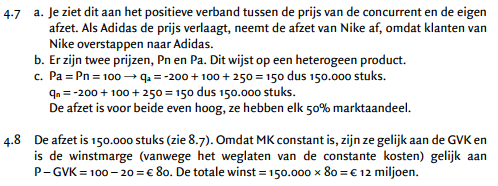 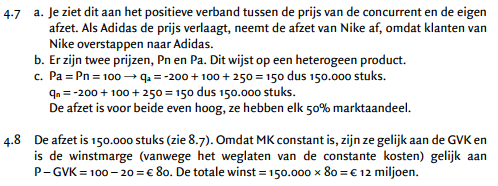 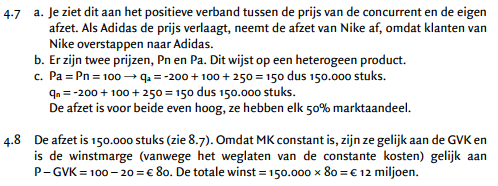 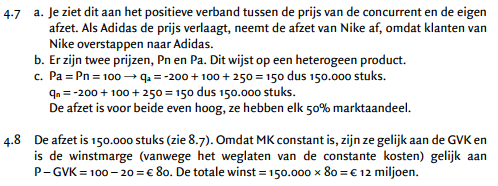 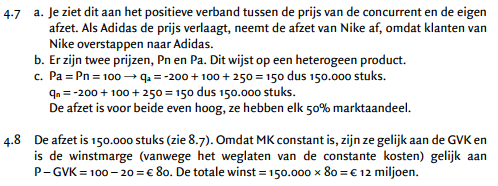 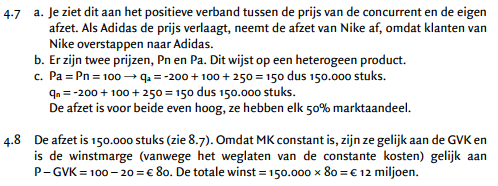 Het gevangene-dilemma.
Nike en Adidas zitten samen in een prijskartel. 
Cq: ze hebben afspraken gemaakt om een hoge prijs te houden.
Er ontstaat de situatie dat ze 2 keuzes hebben, of zich aan deze afspraak te houden (hoge prijs) of zich niet aan de gemaakte afspraak te houden (lagere prijs). 
Belangrijk: beide partijen beslissen tegelijkertijd.
Beide partijen weten niet van te voren wat de andere kiest.
De tabel.
Wanneer Nike zich aan de afspraak houd en Adidas ook dan?
Krijgen ze beide 13,2 miljoen
Wanneer Nike zich aan de afspraak houd en Adidas niet?
Adidas krijgt 14,8 en Nike krijgt 9,2
Wanneer Adidas zich aan de afspraak houd en Nike niet?
Adidas krijgt 9,2 en Nike krijgt 14,8
Wanneer Adidas zich niet aan de afspraak houd en Nike ook niet?
Beide krijgen 12 miljoen.
Als Nike zich aan de afspraak houd, wat doet Adidas?
Niet aan de afspraak houden (14,8 > dan 13,2)
Als Nike zich niet aan de afspraak houd, wat doet Adidas?
Ook niet aan de afspraak houden (12 > 9,2)
Wat zien we:
Ongeacht de keuze die de ander maakt, er 1 is strategie waarbij je altijd beter af bent, dit noemen we de dominante strategie (in dit geval is dat niet aan de afspraak houden).
De andere speler zal dit ook volgen waardoor de situatie ontstaat waar beide partijen zich niet aan de afspraak houden. Beide spelers kunnen hun situatie niet verbeteren gegeven de keuze van de ander (als de ander zich niet aan de afspraak houd ga je erop achteruit wanneer je zelf wel kiest voor aan de afspraak houden)
Dit noemen we een nash-evenwicht.
Wanneer er een situatie is waar beide spelers beter af zouden zijn (in dit geval beide wel aan de afspraak houden), maar deze situatie niet ontstaat omdat het geen nash-evenwicht is/de dominante strategie ervoor zorgt dat het niet gekozen wordt. Is er sprake van een gevangenne-dillema.
Maak opgave 4.9 t/m 4.13
12
10
11
9
8
5
6
7
4
3
1
2
Kom je niet uit 4.9 en 4.10, sla deze even over
12 minuten de tijd.
Eerder klaar maak opgave 4.35/4.37/4.38
Eerste 5 minuten zelfstandig aan de slag.
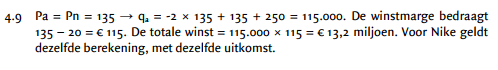 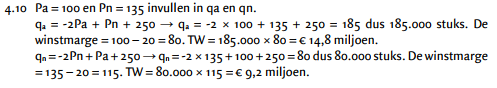 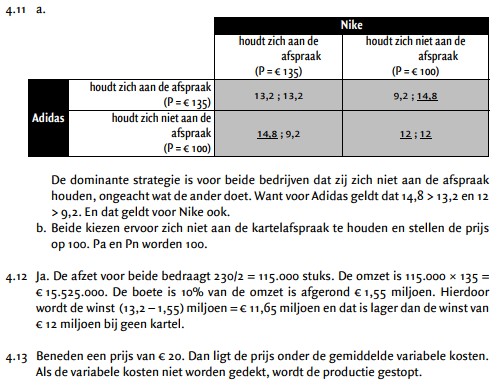 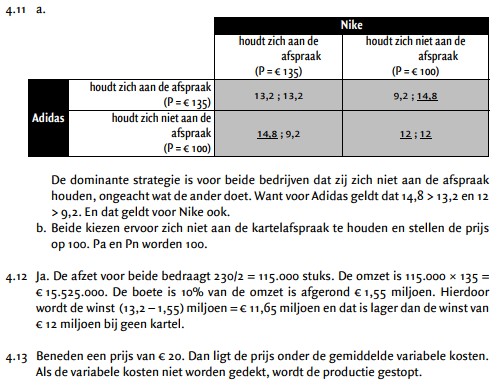 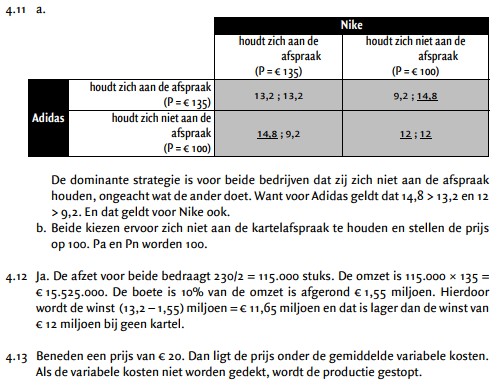 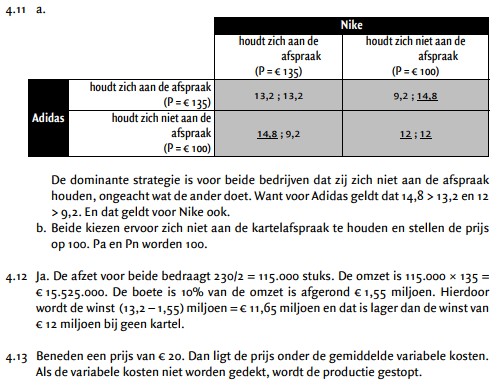 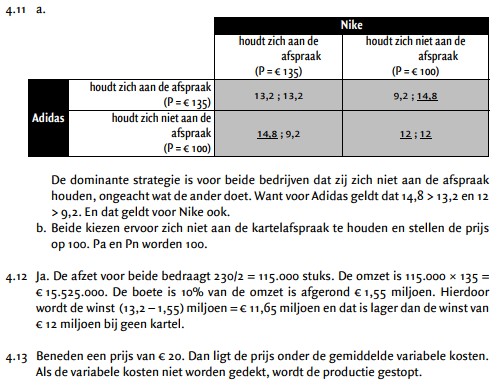 Maak opgave 4.35 / (4.37 en 4.38 als je klaar bent)
10
9
8
5
6
7
4
3
1
2
10 minuten de tijd.
Eerder klaar maak opgave 4.37 en 4.38.
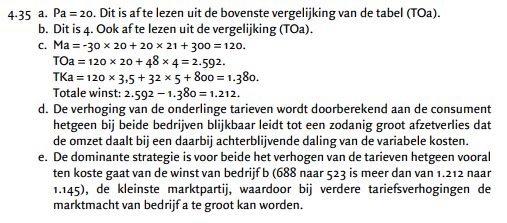 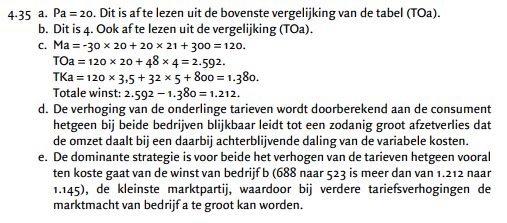 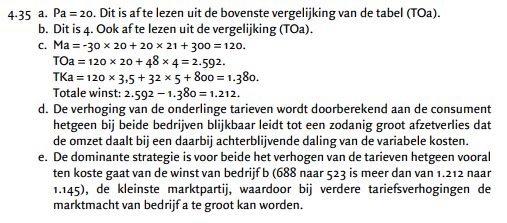 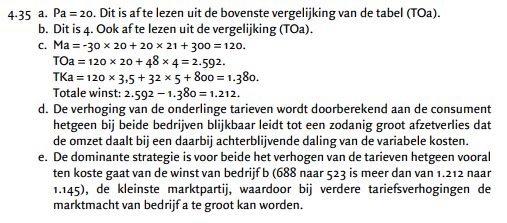 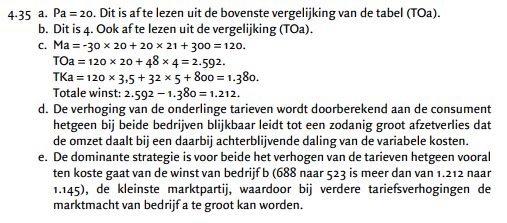 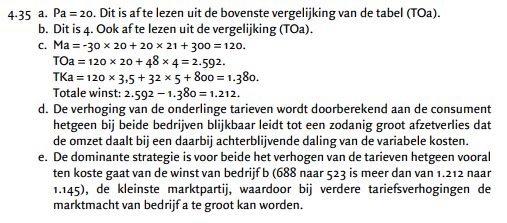 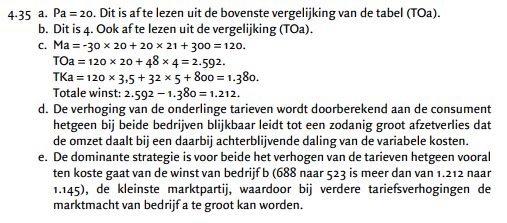 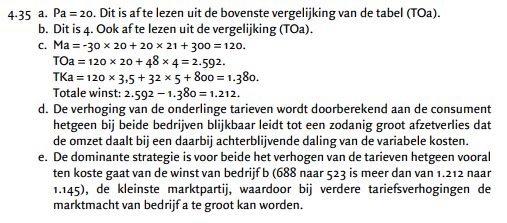 F
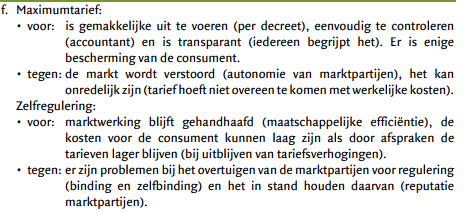 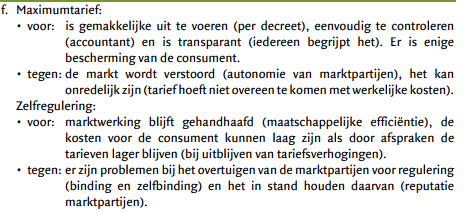 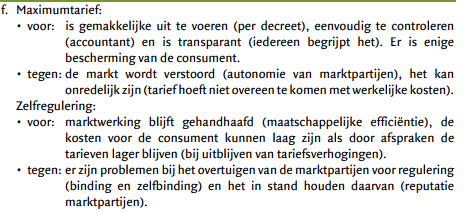 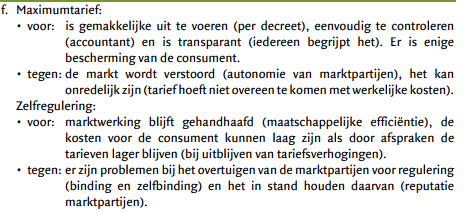